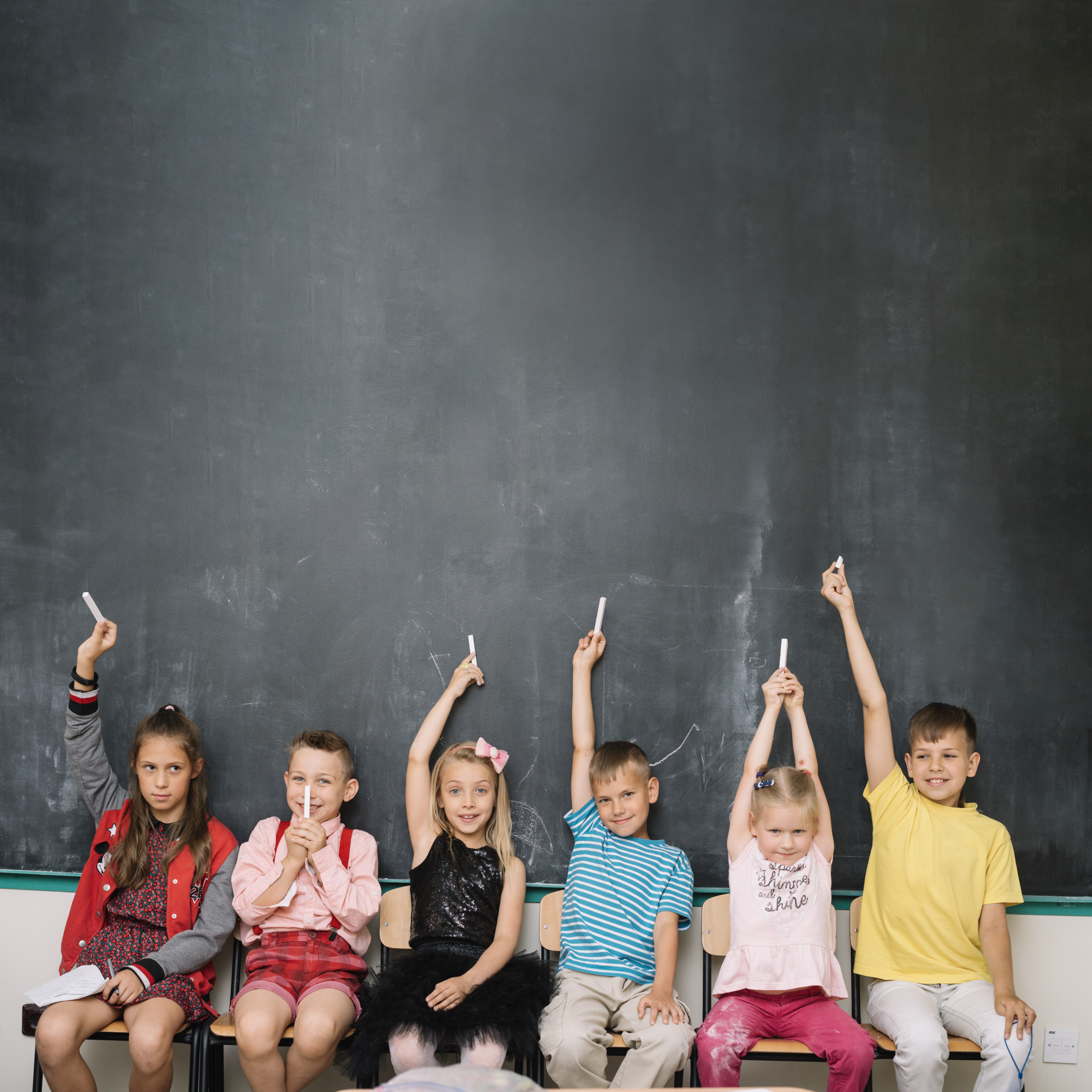 Zdroj: freepik.com
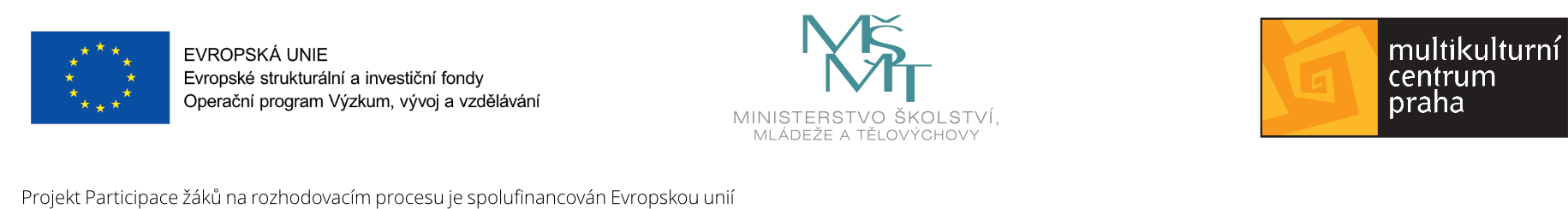 ŽÁKOVSKÉ REVIEW ŠKOLY
Téma č. 5 – REKAPITULACE
1
1
Quiz Time!
KDO, JAK A KDE SE O ČEM ROZHODUJE?
Otázka 1
KDE SE ROZHODUJE, ŽE… ve městě budou zrušena veškerá rychlostní omezení pro auta?
A  v PARLAMENTU (úroveň státu)
B  v MĚSTSKÉM ZASTUPITELSTVU (úroveň města)
C  v BRUSELU (úroveň EU)
KDE SE ROZHODUJE, ŽE… ve městě budou zrušena veškerá rychlostní omezení pro auta?
A  v PARLAMENTU (úroveň státu)
B  v MĚSTSKÉM ZASTUPITELSTVU (úroveň města)
C  v BRUSELU (úroveň EU)
Otázka 2
KDE SE ROZHODUJE, ŽE… ředitel školy bude odvolán?
A  na MINISTERSTVU ŠKOLSTVÍ (úroveň státu)
B  v RADĚ KRAJE (úroveň kraje)
C  v RADĚ MĚSTA (úroveň města)
D  ve ŠKOLE (úroveň školy)
KDE SE ROZHODUJE, ŽE… ředitel školy bude odvolán?
A  na MINISTERSTVU ŠKOLSTVÍ (úroveň státu)
B  v RADĚ KRAJE (úroveň kraje)
C  v RADĚ MĚSTA (úroveň města)
D  ve ŠKOLE (úroveň školy)
Otázka 3
KDE SE ROZHODUJE, ŽE… ve škole se zruší povinnost přezouvání?
A  v PARLAMENTU (úroveň státu)
B v RADĚ MĚSTA (úroveň města)
C v BRUSELU (úroveň EU)
D ve ŠKOLE (úroveň školy)
KDE SE ROZHODUJE, ŽE… ve škole se zruší povinnost přezouvání?
A  v PARLAMENTU (úroveň státu)
B v RADĚ MĚSTA (úroveň města)
C v BRUSELU (úroveň EU)
D ve ŠKOLE (úroveň školy)
Otázka 4
KDE SE ROZHODUJE, ŽE… daně občanů se použijí jen na služby v místě bydliště?
A  v PARLAMENTU (úroveň státu)
B  v RADĚ MĚSTA (úroveň města)
C  v BRUSELU (úroveň EU)
KDE SE ROZHODUJE, ŽE… daně občanů se použijí jen na služby v místě bydliště?
A  v PARLAMENTU (úroveň státu)
B  v RADĚ MĚSTA (úroveň města)
C  v BRUSELU (úroveň EU)
Otázka 5
Kde a kdy vznikla DEMOKRACIE?
A  ve ŠVÝCARSKU koncem 17. století
B  v USA 4. července 1776
C  v ŘECKÝCH ATHÉNÁCH mezi 7. a 6. stoletím p. n. l.
Kde a kdy vznikla DEMOKRACIE?
A  ve ŠVÝCARSKU koncem 17. století
B  v USA 4. července 1776
C  v ŘECKÝCH ATHÉNÁCH mezi 7. a 6. stoletím p. n. l.
Otázka 6
Panovala ve starověkých Athénách POLITICKÁ ROVNOPRÁVNOST?
A  ANO, všichni rodilí Athéňané se směli účastnit rozhodování.
B  NE, ale rozhodování se směla účastnit většina Athéňanů.
C  ANO, rozhodování se mohl účastnit úplně kdokoliv.
D  NE, rozhodování se směla účastnit jen malá část Athéňanů.
Panovala ve starověkých Athénách POLITICKÁ ROVNOPRÁVNOST?
A  ANO, všichni rodilí Athéňané se směli účastnit rozhodování.
B  NE, ale rozhodování se směla účastnit většina Athéňanů.
C  ANO, rozhodování se mohl účastnit úplně kdokoliv.
D  NE, rozhodování se směla účastnit jen malá část Athéňanů.
Otázka 7
Kdo se NESMĚL v Athénách účastnit rozhodování?
A  cizinci
B  cizinci a děti
C  cizinci, děti, otroci a ženy
D  cizinci, děti, otroci, ženy a chudáci
Kdo se NESMĚL v Athénách účastnit rozhodování?
A  cizinci
B  cizinci a děti
C  cizinci, děti, otroci a ženy
D  cizinci, děti, otroci, ženy a chudáci
Otázka 8
Důležitým nástrojem PŘÍMÉ DEMOKRACIE je dnes…
A  demonstrace
B  volby
C  stávka
D  referendum
Důležitým nástrojem PŘÍMÉ DEMOKRACIE je dnes…
A  demonstrace
B  volby
C  stávka
D  referendum
Otázka 9
PŘÍMÁ DEMOKRACIE v současnosti převládá…
A  ve Švýcarsku
B  v USA
C  v Rusku
D  nikde
PŘÍMÁ DEMOKRACIE v současnosti převládá…
A  ve Švýcarsku
B  v USA
C  v Rusku
D  nikde
Otázka 10
Jaký je POLITICKÝSYSTÉM v ČR?
A  diktatura Evropské unie
B  přímá demokracie
C  byrokracie
D  zastupitelská demokracie
Jaký je POLITICKÝSYSTÉM v ČR?
A  diktatura Evropské unie
B  přímá demokracie
C  byrokracie
D  zastupitelská demokracie
Otázka 11
Jak získávají občané ČR své ZASTUPITELE?
A
ve volbách – parlamentních, senátních, komunálních, krajských, do Evropského parlamentu
B  jsou jmenováni politickými stranami
C  vybírá je prezident
D  o každém zastupiteli občané hlasují v referendu
Jak získávají občané ČR své ZASTUPITELE?
A
ve volbách – parlamentních, senátních, komunálních, krajských, do Evropského parlamentu
B  jsou jmenováni politickými stranami
C  vybírá je prezident
D  o každém zastupiteli občané hlasují v referendu
Otázka 12
VÍTĚZNÁ STRANA ve volbách:
A  automaticky vytvoří vládu a vládne
B
může vytvořit vládu, pouze když má většinu hlasů ve sněmovně, nebo vyjedná koalici či podporu vlády menšinové
C  vždy musí vládnout a vládne vždy sama
D
s dalšími stranami zásadně nevyjednává, protože by musela ustupovat ze svého programu
VÍTĚZNÁ STRANA ve volbách:
A  automaticky vytvoří vládu a vládne
B
může vytvořit vládu, pouze když má většinu hlasů ve sněmovně, nebo vyjedná koalici či podporu vlády menšinové
C  vždy musí vládnout a vládne vždy sama
D
s dalšími stranami zásadně nevyjednává, protože by musela ustupovat ze svého programu
Otázka 13
Jak se jmenuje ZÁKLADNÍ ZÁKON ČR?
A  Občanský zákoník
B  Všeobecná deklarace lidských práv
C  Právní řád Evropské unie
D  Ústava ČR
Jak se jmenuje ZÁKLADNÍ ZÁKON ČR?
A  Občanský zákoník
B  Všeobecná deklarace lidských práv
C  Právní řád Evropské unie
D  Ústava ČR
Otázka 14
Ústava ČR rozděluje moc…
A  na moc POSLANECKÉ SNĚMOVNY, moc SENÁTU, moc PREZIDENTA
B  na moc ZÁKONODÁRNOU, moc VÝKONNOU, moc SOUDNÍ
C
na moc VLÁDY, moc MINISTERSTEV, moc KRAJSKÝCH 
a OBECNÍCH ZASTUPITELSTEV
D  na moc OBČANŮ, moc POLITIKŮ a moc EKONOMICKOU
Ústava ČR rozděluje moc…
A  na moc POSLANECKÉ SNĚMOVNY, moc SENÁTU, moc PREZIDENTA
B  na moc ZÁKONODÁRNOU, moc VÝKONNOU, moc SOUDNÍ
C
na moc VLÁDY, moc MINISTERSTEV, moc KRAJSKÝCHa OBECNÍCH ZASTUPITELSTEV
D  na moc OBČANŮ, moc POLITIKŮ a moc EKONOMICKOU
Otázka 15
Parlament má moc…
A  ZÁKONODÁRNOU: navrhuje, přijímá a ruší zákony
B  VÝKONNOU: ovládá ministerstva, řídí chod státu
C
SOUDNÍ: navrhuje a odvolává soudce, dohlíží na výkon práva v zemi
Parlament má moc…
A  ZÁKONODÁRNOU: navrhuje, přijímá a ruší zákony
B  VÝKONNOU: ovládá ministerstva, řídí chod státu
C
SOUDNÍ: navrhuje a odvolává soudce, dohlíží na výkon práva v zemi
Otázka 16
Vláda má moc…
A  ZÁKONODÁRNOU: navrhuje, přijímá a ruší zákony
B  VÝKONNOU: ovládá ministerstva, řídí chod státu
C
SOUDNÍ: navrhuje a odvolává soudce, dohlíží na výkon práva v zemi
Vláda má moc…
A  ZÁKONODÁRNOU: navrhuje, přijímá a ruší zákony
B  VÝKONNOU: ovládá ministerstva, řídí chod státu
C
SOUDNÍ: navrhuje a odvolává soudce, dohlíží na výkon práva v zemi
Děkujeme 